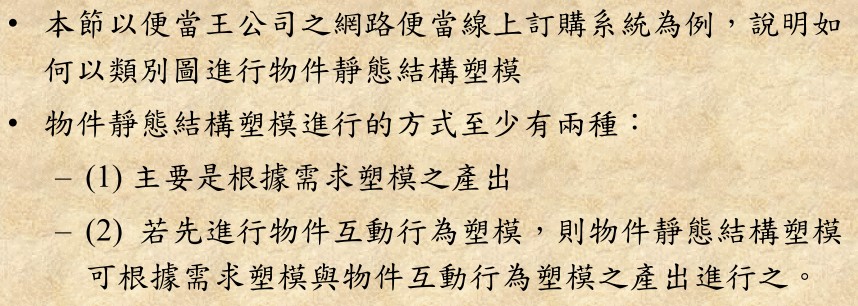 繪製類別圖－匯總類別圖
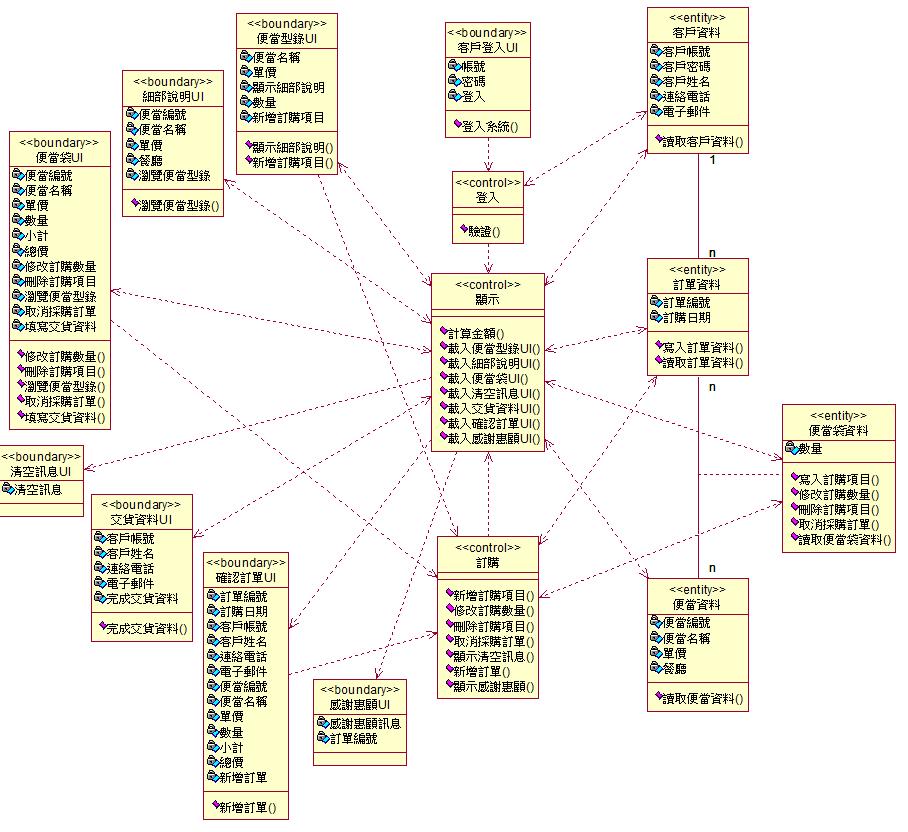 符合30NF之便當王網路訂購系統匯總類別圖